Steps and Timeline to
Request for Project Approval (RFA)
Jason Paximadas
Topics Covered
Timeline of RFA 
Start early, form your groups today!

Importance of RFA
Steps towards a successful project

Formulating Ideas 
We will have a brainstorm session

How to Use the Web Board 
Communicate with your TA, Professors effectively
Overview
RFA Process
Overall course timeline
Objective of this capstone course is to work on a project that
You Propose, Design, Build, Report
The scope of the course is within a semester
Many of you will graduate and become real engineers after
RFA process
Search and Approval for Projects
(Weeks 1-3)
Detailed Design
(Weeks 4-6)
Build and Test
(Weeks 7-14)
Demonstrate and Present
(Week 15)
RFA Step 1: Post to the Web Board
Fist post is due this Thursday, August 24th
Post ideas, critiques of ideas, and form teams
After sufficient discussion, a staff member will recommend you move to an RFA
First student to post an idea owns it
Except for pitched projects
Step 2 in RFA: Post RFA on Web Board (Approval Deadline September 7th)
RFAs will be evaluated by staff and either approved or rejected
Projects must meet our criteria for complexity and uniqueness
Deadline is not when you submit the RFA, but when it is accepted. 
We will use the same criteria to evaluate each RFA, we will not lower the criteria when deadline is approaching
5 points extra credit: Early RFA approval by August 31st
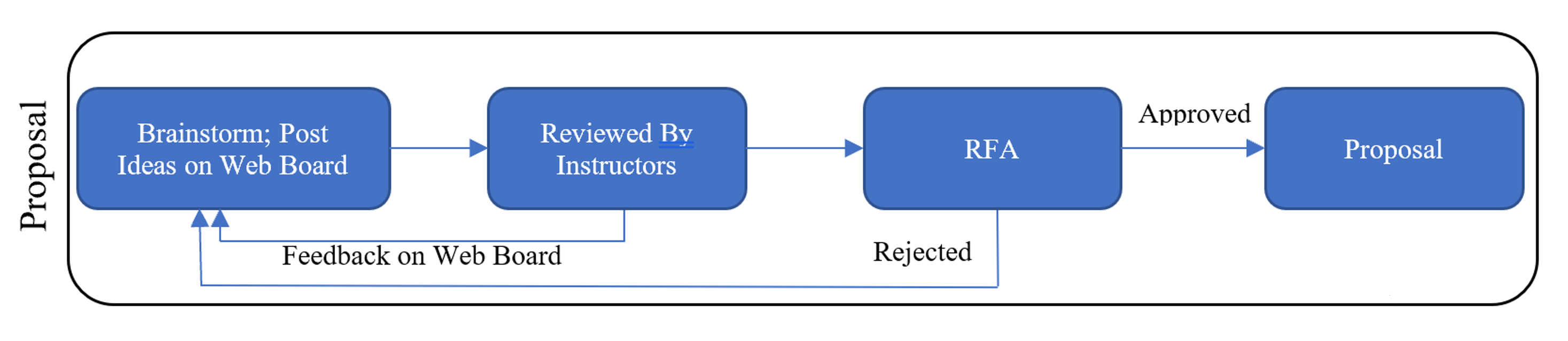 Importance of RFA
Importance of RFA
RFAs will set the goal to work on during the semester
Get project approved early will give you extra time to design, build and research
Define the right scope in RFA will help you balance work and life during the stressful semester
First team assignment in this course, build your teamwork skills (teams of 3)
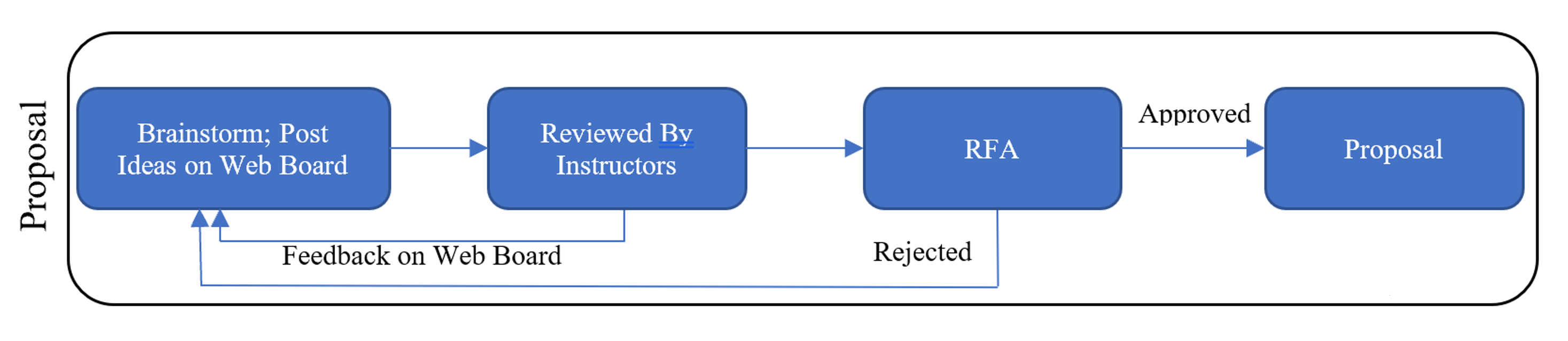 Consequences of Lagging Behind
And Resources to Seek Help
If you haven’t got project approved by the 3rd week…
Although you seems to only have lost 5 / ~500 points
You will have very tight time to have RFA approved and Proposal finished in the 4th week, 25 / ~500 points
The project is progressive, all other time will be shortened

If you haven’t got project approved by the 3rd week…
Talk to TA and professors to clarify the scope
Talk to different project sponsors
Join approved teams
We will help you succeed but don’t wait until the last minute
Project Ideas
Best Practices
Define the Problem
“A problem well-stated is a problem half-solved.” ~ Charles Kettering
Motivate your problem (i.e. why should we care?)

Scope and restrict focus
Are you building tools or are you solving a scenario?

When is the problem solved?
You satisfy all defined sensible constraints
Or you show improvement over a previous iteration, and you do better with your solution
Solve the Problem
Be aware of alternatives, and re-evaluate your design regularly
Is there a better or more efficient way to accomplish your project’s goals? 
Can your problem be solved without using ECE approaches? 
Are you using the best sensors for the job? 
Is there components off the shelf?

Solve the problem elegantly
Make your initial solution modular
Do not try to solve a simple problem with over complex ways
Design Complexity (Soft Rules)
Printed Circuit Board
MCU or FPGA
Actuator and Sensors
Application of Course Knowledge
circuit implementation
software implementation
mathematical analysis (signal processing, control theory, EM, etc…)
Evaluated based on your background
What background knowledge and experience do you have
Are you gaining new knowledge and skills during this course
RFA Template
Problem

Solution Overview

Solution Components
Component 1
Component 2
Etc.

Criterion for Success
Example RFA
# Problem
Theme parks, airports, hotels, libraries, corporations, etc., all have general ideas of how many people are on their premises throughout the day or year but they do not know the instantaneous count of people over that area. Better estimates can improve traffic and resource management.

# Solution Overview
Our solution for accurately counting individuals entering or exiting an area is a portable battery-powered device which can be mounted above a door frame.  It uses ultrasonic and infrared sensors to count individuals crossing the door threshold.
Example RFA (cont.)
# Solution Components

## Sensor Subsystem
- Passive infrared sensors for detecting a human being about to cross a doorway and trigger ultrasonic sensors
- Ultrasonic sensors for detecting the heights of individuals, whether they are entering or exiting, and determining whether multiple people are crossing the threshold simultaneously

We will use different frequency ultrasonic sensors focused at different angles to gain topology information at different locations simultaneously.
Example RFA (cont.)
## Processing Subsystem
- Internal microcontroller for A/D conversion and initial signal processing (Atmel atmega328)
- Bluetooth or Zigbee to send data from microcontroller to external server

## Power Subsystem
- Converts standard outlet power to required sensor, microcontroller, communications module demands
Example RFA (cont.)
# Criterion for Success
Our solution can accurately count groups of people crossing a doorway simultaneously, report counts to a remote server, and last at least one day on batteries.

SensorInsight currently provides a camera-based solution for watching crowds flows over a wide area. Our solution is different because we focus on precisely counting people entering or exiting an area. We seek to build a much cheaper solution than one of SensorInisght’s high definition cameras with our mixed sensor module.
More Example RFA
Take a look at Spring 2022 semester’s web board
But don’t steal their ideas

Particularly pay attention to award winning project’s RFA
Project number 3, 9, 14, 16, 17, 23, 33
Expectations for Ideas and RFA post
Submit an RFA
In Five Visualized Steps
Step 1: Post an idea to the Web Board
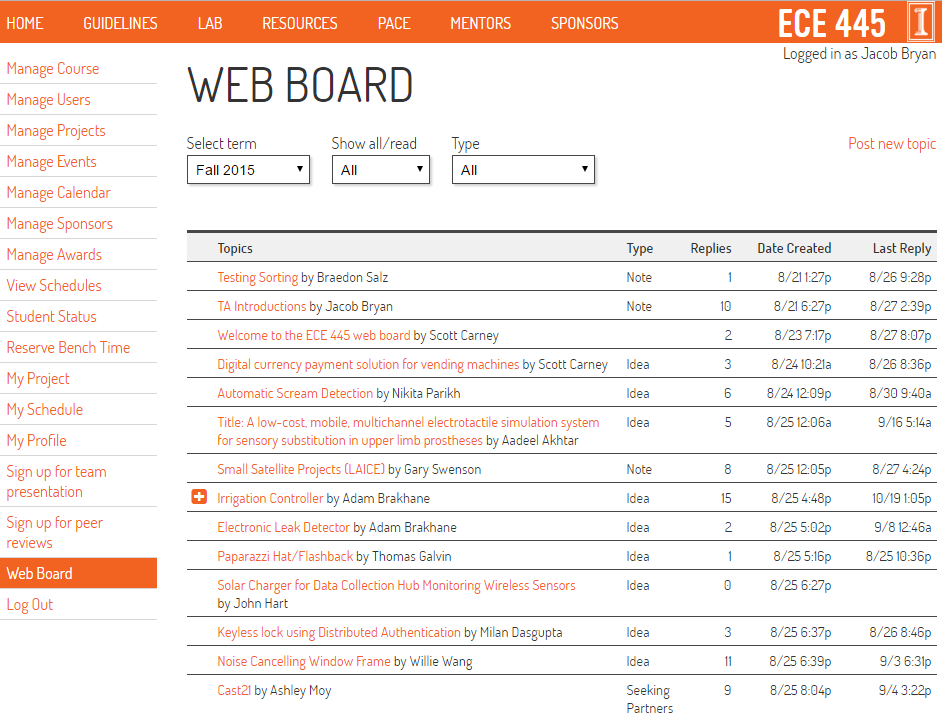 Step 2: Respond to feedback
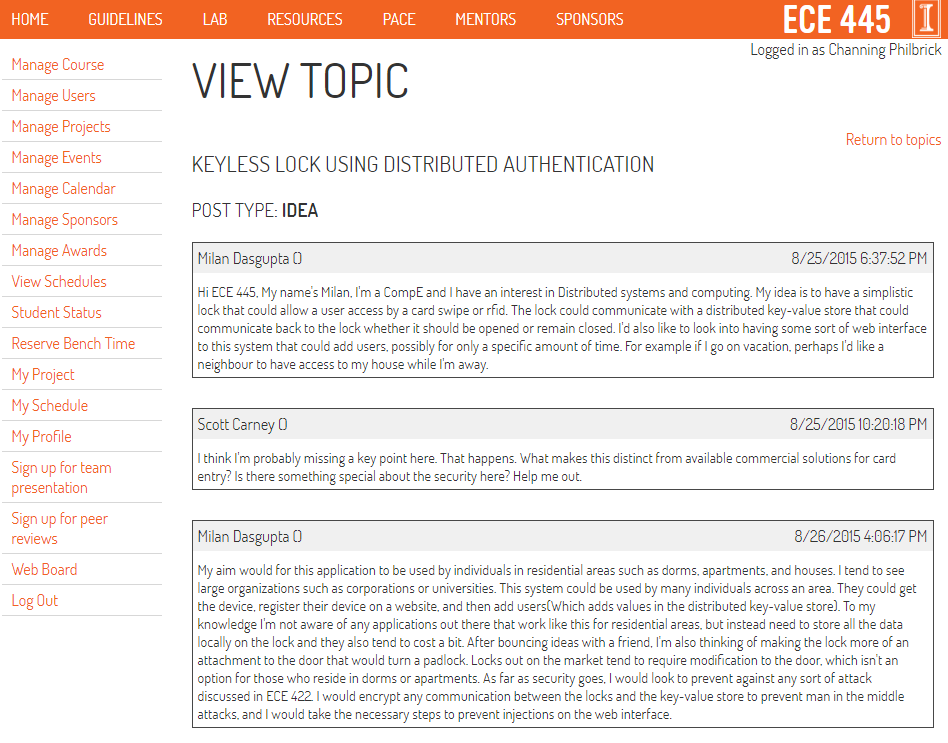 Step 3: Submit the RFA
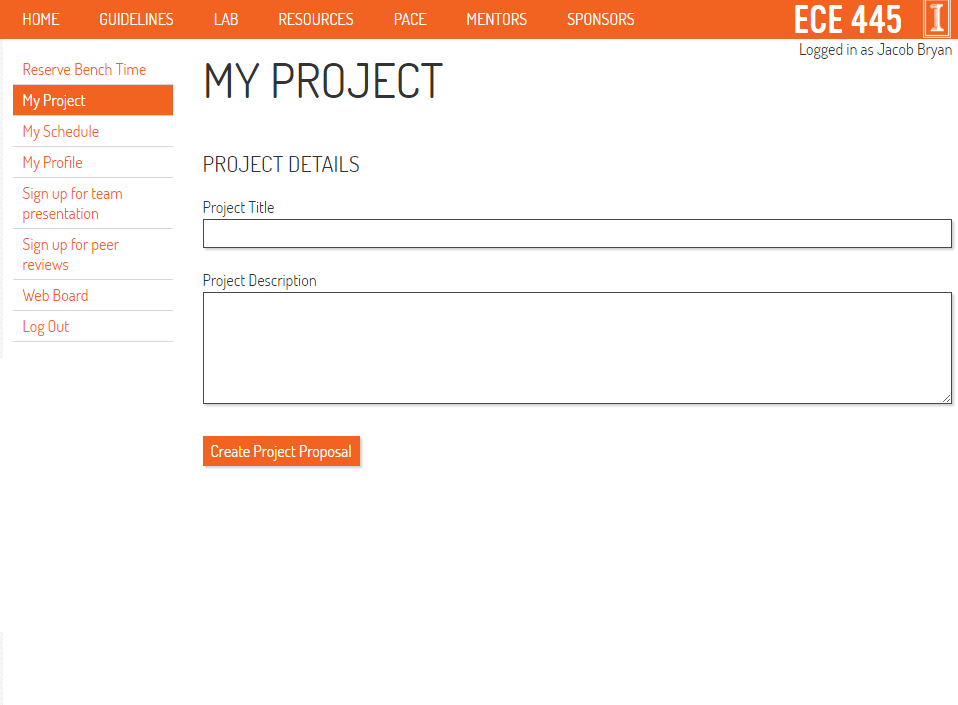 Step 4: Submit the RFA
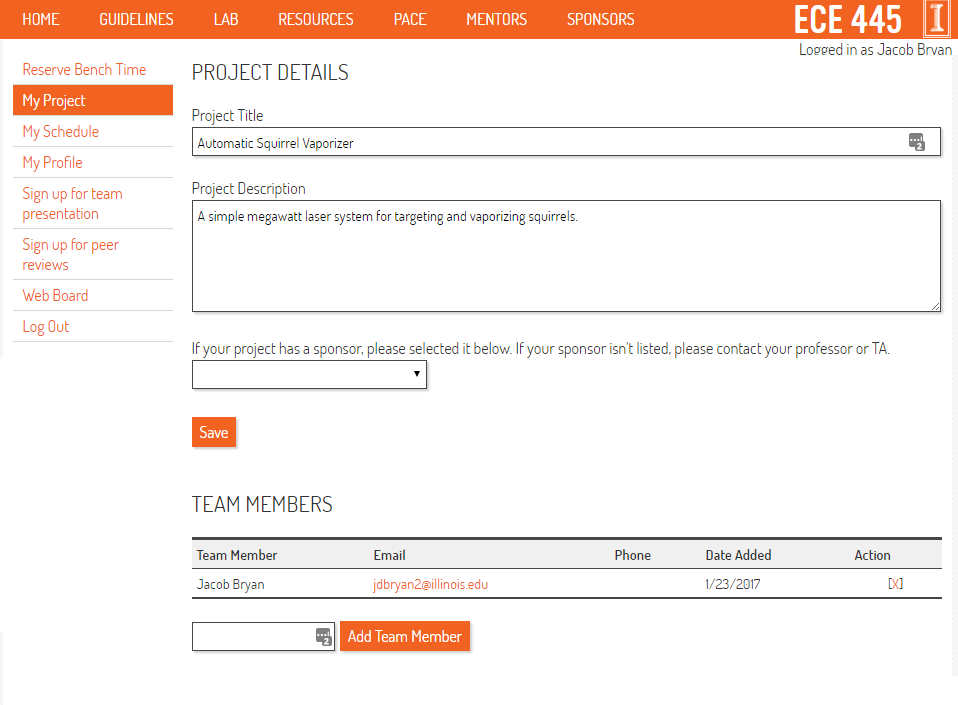 Step 5: Incorporate Feedback
The staff may give you feedback
Update your RFA from the My Project page
Check your feedback frequently
Respond to your feedback early

Please submit one RFA at a time for most promising idea
You can have multiple ideas under discussion

Project Rejected
Try, try again…

Project Approved
Start working on your Proposal Immediately
Initial Post Deadline
August 24th 4:45pm
Approval Deadline
September 7th 4:45pm